PRIVATE PROMOTION REQUIREMENTS
Cadet Name (last, first): ______________________________  Company: _____________

Task:                                                                Date Completed:           Certified By (rank & name):                                                                                      
Recite the JROTC “Mission”	    ______________           ______________________
Recite the “JROTC Creed”                      ______________           ______________________
Recite the “7 Army Values”                   ______________            ______________________
Score 100% on Rank Test                       ______________           ______________________
Recite Chain of Command                     ______________           ______________________

    


PSG: _____________________   1SG: ____________________  CDR: ___________________

SAI / AI Verifies or Waives the Following:         _________________________________
Grade of 80 % or Higher in JROTC
No ISS/OSS within the First Semester 
No Missed Uniform Wears in last 8 Inspections
JROTC Creed
I am an Army Junior ROTC Cadet.
I will always conduct myself to bring credit to my family, country, school and the Corps of Cadets.
I am loyal and patriotic.
I am the future of the United States of America.
I do not lie, cheat or steal and will always be accountable for my actions and deeds.
I will always practice good citizenship and patriotism.
I will work hard to improve my mind and strengthen my body.
I will seek the mantle of leadership and stand prepared to uphold the Constitution and the American way of life.
May God grant me the strength to always live by this creed.
Cadet Chain of Command
Commander in Chief: _________________________________
Secretary of Defense: _________________________________
Secretary of the Army: _________________________________
Chief of Staff in the Army: _________________________________
Commanding General, TRADOC: _________________________________
Commanding General, Cadet Command: _________________________________
Commander, 6th ROTC Brigade: _________________________________
SAI: _________________________________
Sergeant Major of the Army: _________________________________
Command Sergeant Major, TRADOC: _________________________________
Command Sergeant Major, Cadet Command: _________________________________
Command Sergeant Mjor, 6th
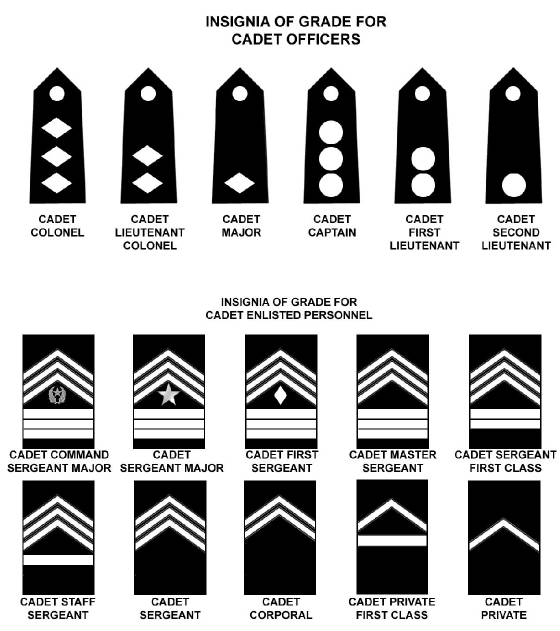 Army JROTC
MISSION: “To motivate young people to be better citizens.”
7 Army Values
Loyalty
Duty
Respect
Selfless Service
Honor
Integrity
Personal Courage
PVT TO PFC PROMOTION REQUIREMENTS
Cadet Name (last, first): ______________________________  Company: _____________

Task:                                                                Date Completed:           Certified By (rank & name):                                                                                      
Recertify E1 to E2 Knowledge	    ______________           ______________________
Answer LET Knowledge Questions       ______________          ______________________
Fold U.S. flag                                            ______________           ______________________
Perform Basic Drill Movements             ______________           ______________________
Attend 1 BN Out of School Activity       ______________          ______________________

PSG: _____________________   1SG: ____________________  CDR: ___________________

SAI / AI Verifies or Waives the Following:         _________________________________
Passing JROTC
No ISS/OSS within First Semester
No Missed Uniform Wears in Last 8 Inspections
JROTC LET Knowledge General Questions:
1. Chain of Command: 
Commander-in-Chief:
Secretary of Defense:                       
Secretary of the Army:                     
Chief of Staff of the Army:               
Sergeant Major of the Army:          
CG, TRADOC:  	                        
CSM, TRADOC:                                     
CG, Cadet Command:                         
CSM Cadet Command:                       
Commander, Sixth Brigade:              
CSM, Sixth Brigade:                            
Senior Army Instructor (SAI):        
Army Instructor (AI):                         
2.  What is the Mission of JROTC?  “To motivate young people to be better citizens.”
3.  Rank Structure:  What rank is a cadet with:
   Officer Ranks:
Three Diamonds:  Colonel
Two Diamonds:  Lieutenant Colonel		
One Diamond:  Major
Three Disks:  Captain
Two Disks:  First Lieutenant
One Disk:  Second Lieutenant 
   Enlisted Ranks: 
Three Stripes Up/three down a star and a wreath:  Command Sergeant Major 
Three Stripes Up/three down and a star:  Sergeant Major
Three Stripes Up/three down and a diamond:  First Sergeant
Three Stripes Up/three down:  Master Sergeant
Three Stripes Up/two down:  Sergeant First Class
Three Stripes Up/one down:  Staff Sergeant
Three Stripes:  Sergeant
Two Stripes:  Corporal
One Stripe Up/one down:  Private First Class 
One Stripe Up:  Private E2
Drill and Ceremony: 
12.  How many inches in a normal step in marching?  30 inches 
13.  Which foot can you give the command halt on?  Either foot 
14.  What position are you allowed to speak while in formation?  The position of “REST” 
 
28.  Identify two Thinking Maps:   Brace Map, Bridge Map, Bubble Map, Circle Map, Double Bubble Map, Flow Map, Multi-Flow Map, and Tree Map. 
Winning Colors: 
29.  What are the four Winning Colors and what do they each represent? 
Brown		Builder
Red 		Adventurer
Blue		Relater
Green		Planner 
30.  What are Winning Colors used for?  Determine strengths and potential weaknesses and how to conduct meetings and to capitalize on Strengths and Weaknesses of individuals in group planning.
CPL PROMOTION REQUIREMENTS
Cadet Name (last, first): ______________________________  Company: _____________

Task:                                                                Date Completed:           Certified By (rank & name):                                                                                      
1.   Attend 2 BN Out of School Activities   ______________           ______________________
4.   Properly Instruct a Uniform Class         ______________           ______________________
5.   Correctly March a Squad                        ______________           ______________________




PSG: _____________________   1SG: ____________________  CDR: ___________________

SAI / AI Verifies or Waives the Following:         _________________________________
Grade of 75 % or Higher in JROTC
No ISS/OSS within First Semester
No Missed Uniform Wears in last 8 Inspections
MARCH A SQUAD

Right Step 		March
Left Step		March
Forward		March
Squad		Halt
Half Step		March
Rear		March
Double Time	March
Quick Time		March
Route Step 		March
Change Step		March
Right Flank		March
Left Flank		March
Column Right 	March
Column Left 	March
Column Half Right	March
Column Half Left	March
Count		Off
Close Interval	March
Normal Interval    	March
Eyes		Right
Ready		Front